Action planDt.: 15th Oct  2024
CONDITIONS FOR OCCURRENCE
● Phenomenon:M8 X 1.25 -6h thread missing
Trouble content
・Supplier: M/s Saptagiri Industries
・Model:  HMSI
・Parts name: U Type Bracket
・Part No.:  530PE00402
・Date of Occurrence:  03.10.2024
・Qty NG: 01 Nos.
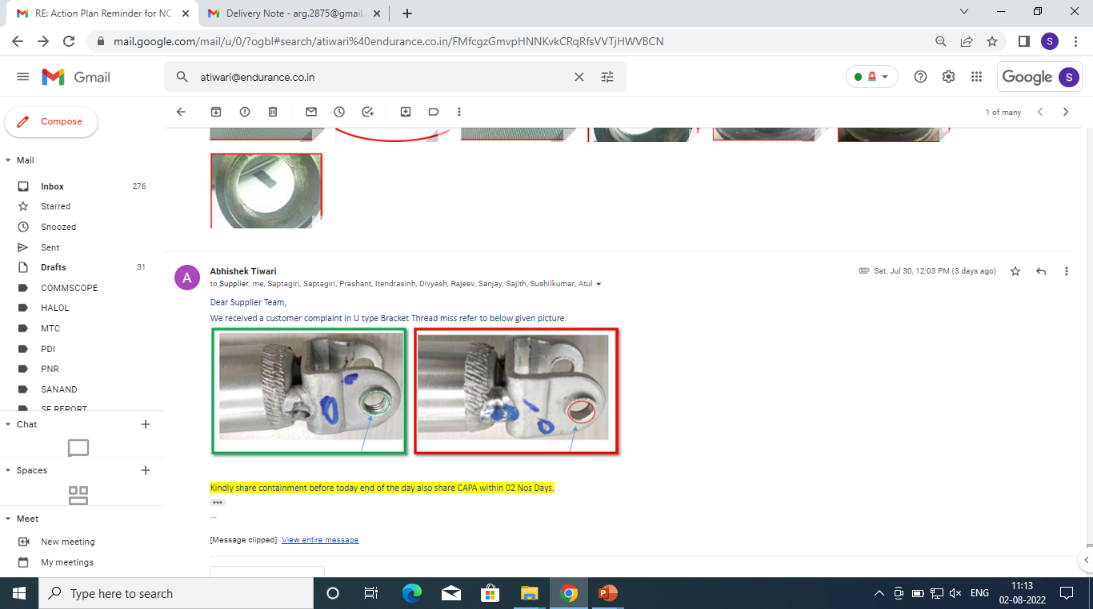 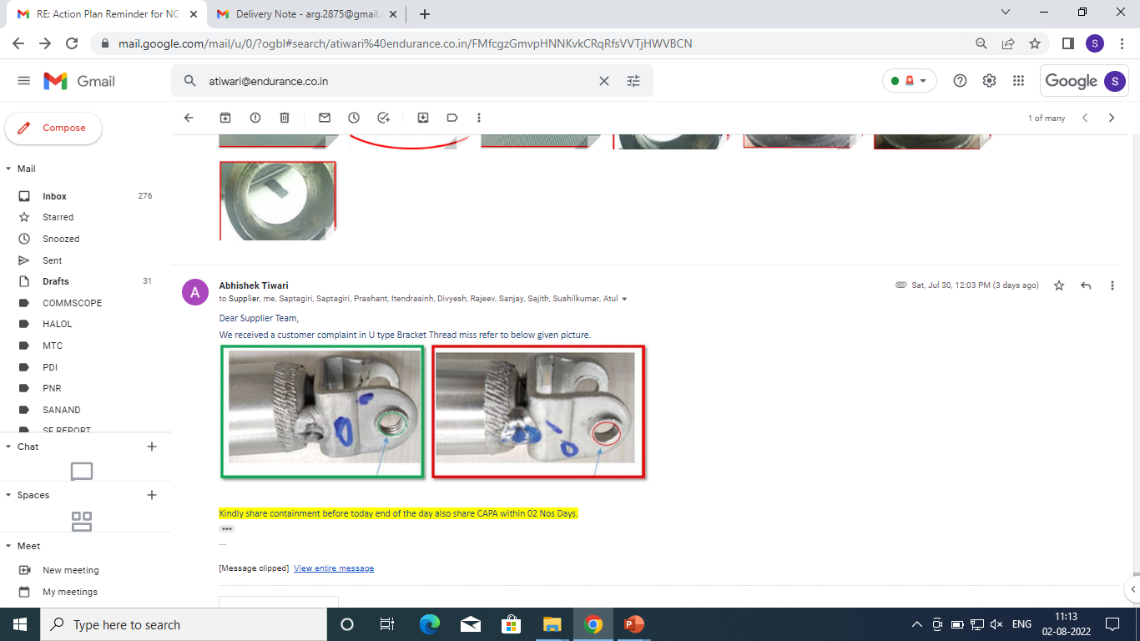 Thread missing
Actual: M8X1.25-6h
Thread Available
Actual: M8X1.25-6h
●Parts Stock check results
Action
CONTAINMENT ACTION: FOR THREAD MISSING
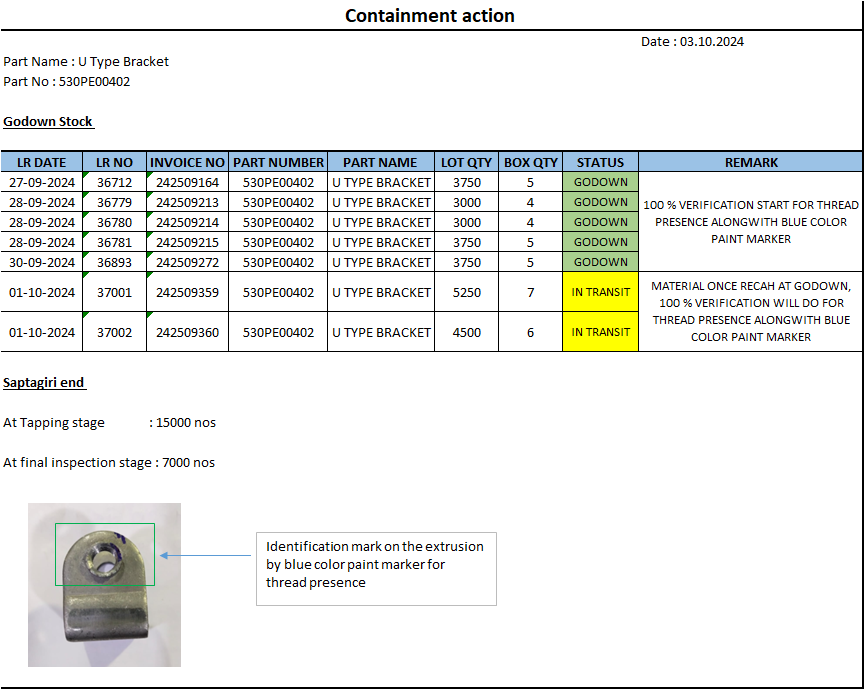 UNDERSTANDING OF ACTUAL CONDITION AND CONTROL
Process Flow
Possible defect occurrence area.
Raw Material Inward
Two side chamfer
U forming
Blanking
Sheet Sharing
First forming
Chamfer
Piercing Second Hole
Extrusion Chamfer
Piercing first Hole
Tapping
Packaging / Storing
Cleaning
Final Inspection
UNDERSTANDING OF ACTUAL CONDITION
● Understanding the actual cause – (Factor analysis)
Man
Machine
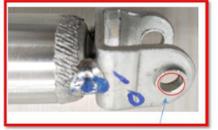 Without threaded part mix up with threaded while tapping operation
Incomplete thread length Due to inadequate stoper setting at on tapping machine
Operator not aware about threaded & without threaded part
Thread missed  due to tap broken during tapping operation
M8 X 1.25 – 6h 
Thread missing
At tapping area few parts Fallon at shop floor
For material storing & movement used gunny bag Press shop to tapping stage
Bolt engaging process skip at tapping stage
Material Not identified by tagging
Material
Method
FACTS VERIFICATION
ROOT CAUSE ESTABLISHMENT (WHY-WHY ANALYSIS)
● Root cause establishment (Why-Why Analysis)
Conclusion
As observe few parts Fallon at machine area and those are threaded and without threaded parts
 Operators are newly joined.
COUNTERMEASURES
OPL / Q –Alert FOR : Thread missing M8X1.25-6h
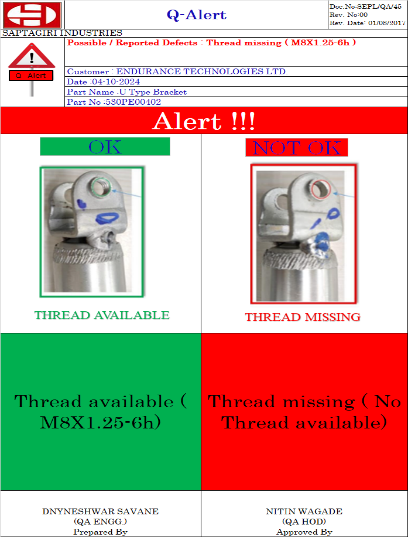 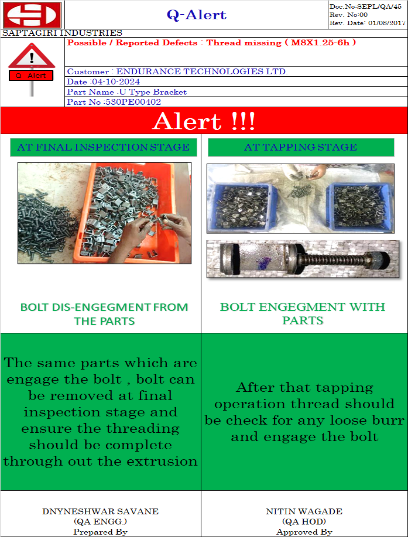 OPERATOR TRAINING RECORD: for  nut engagement with thread parts
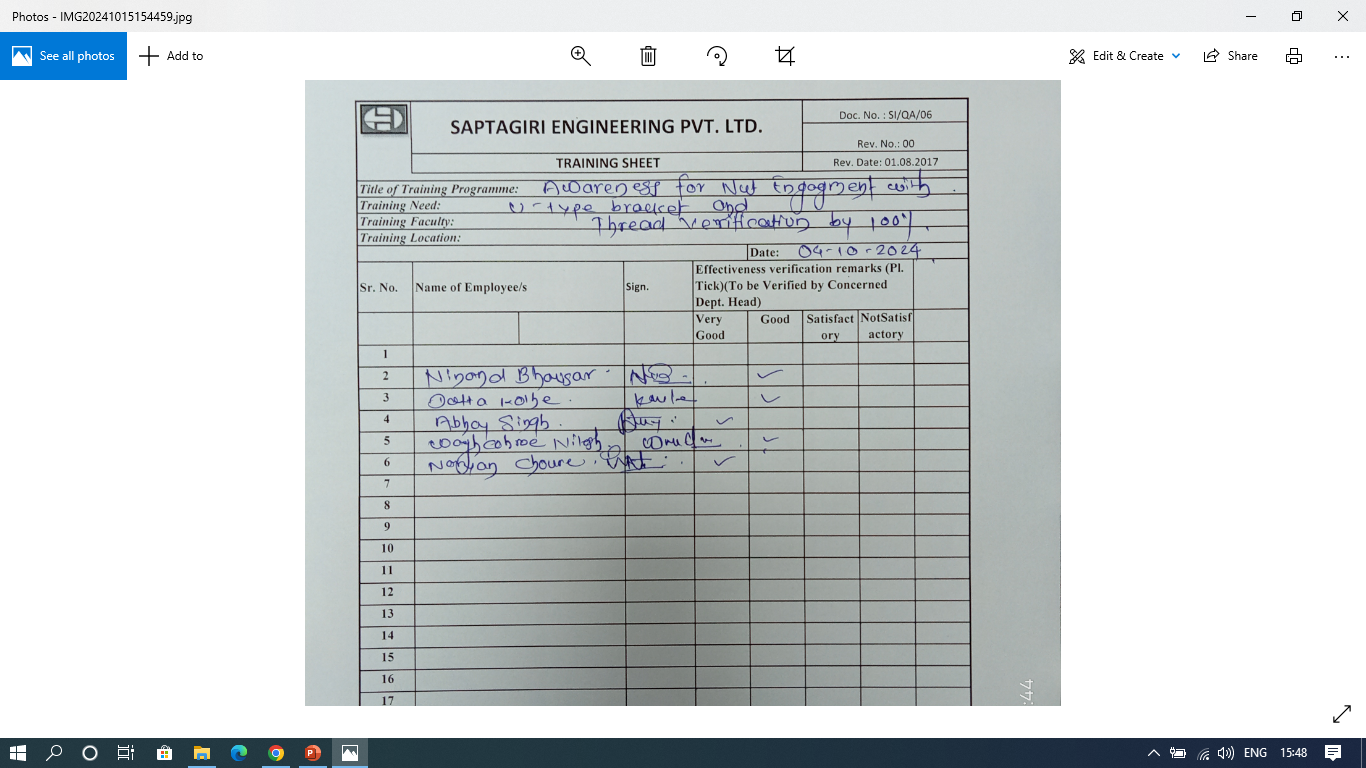 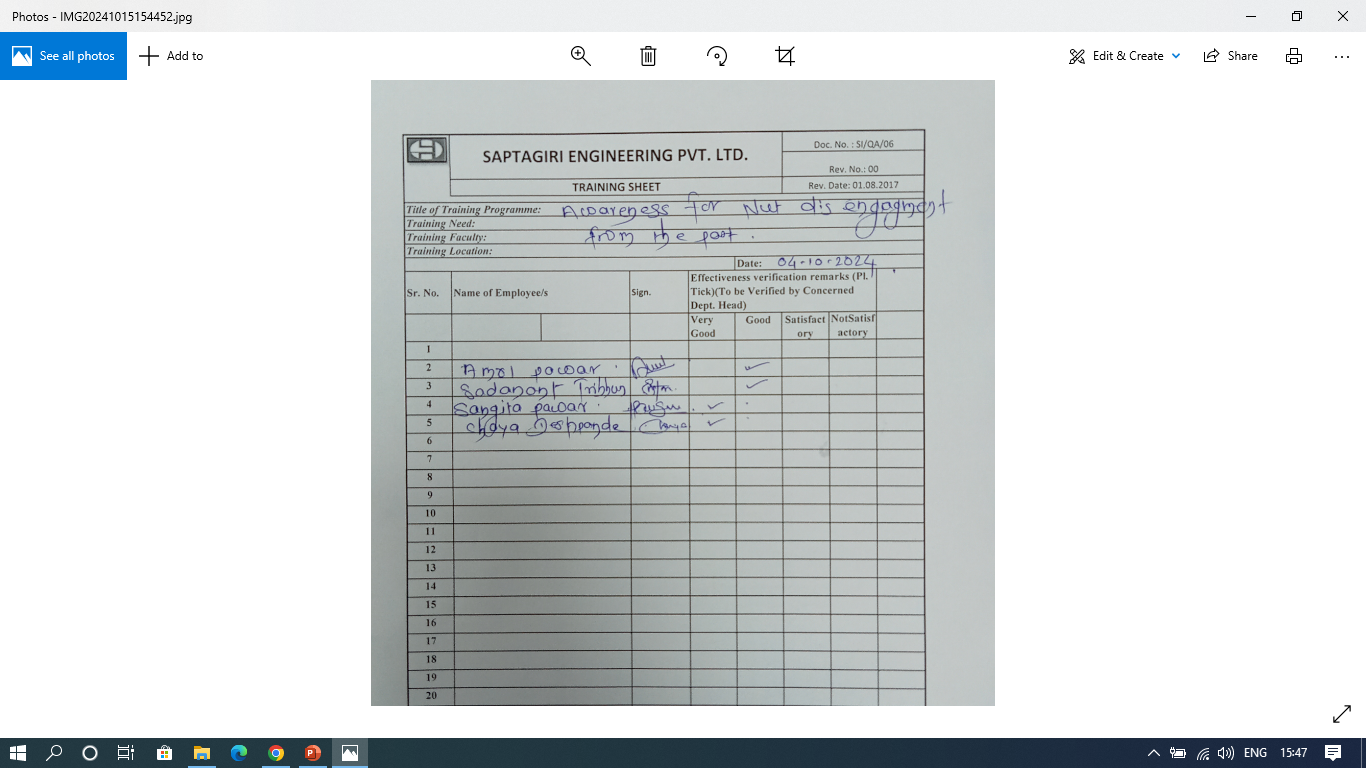 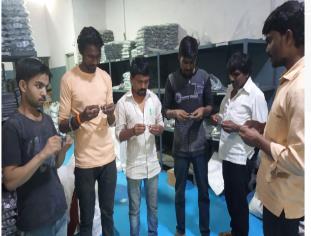 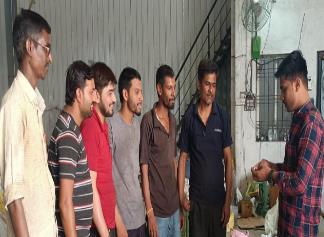 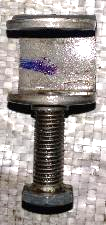 Awareness training given to newly joined operator for  nut engagement with thread parts
Awareness training to newly joined  final inspector  for  engagement of nut with threaded parts
Awareness training given to newly joined  final inspector  for  disengagement of nut with threaded parts
Thread verification by Step pin
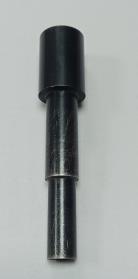 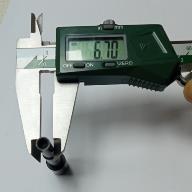 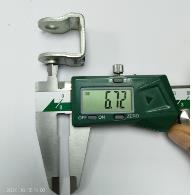 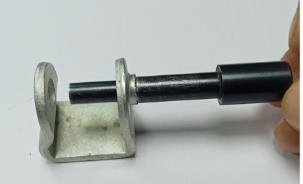 Step pin made available for thread major dia verification
Step pin dia Ǿ 6.7 mm
Thread major dia Ǿ 6.72 mm
Thread major dia inspection and ensure thread presence
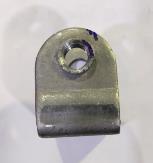 Identification mark on the extrusion by blue colour  marker for thread presence
SOP FOR : Bolt engagement with parts and same bolt Dis engage
 at final inspection stage
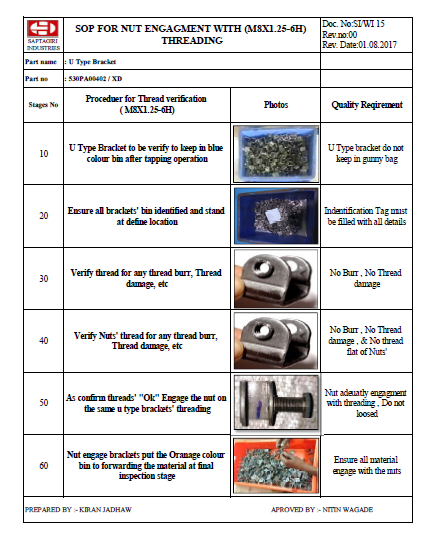 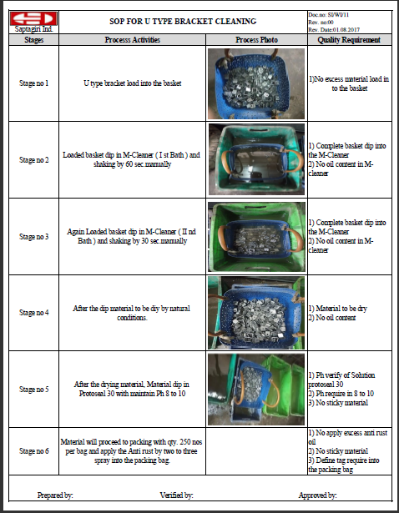 SOP for Bolt engagement with parts and same bolt Dis engage
 at final inspection stage
SOP for  parts Cleaning
THANK YOU